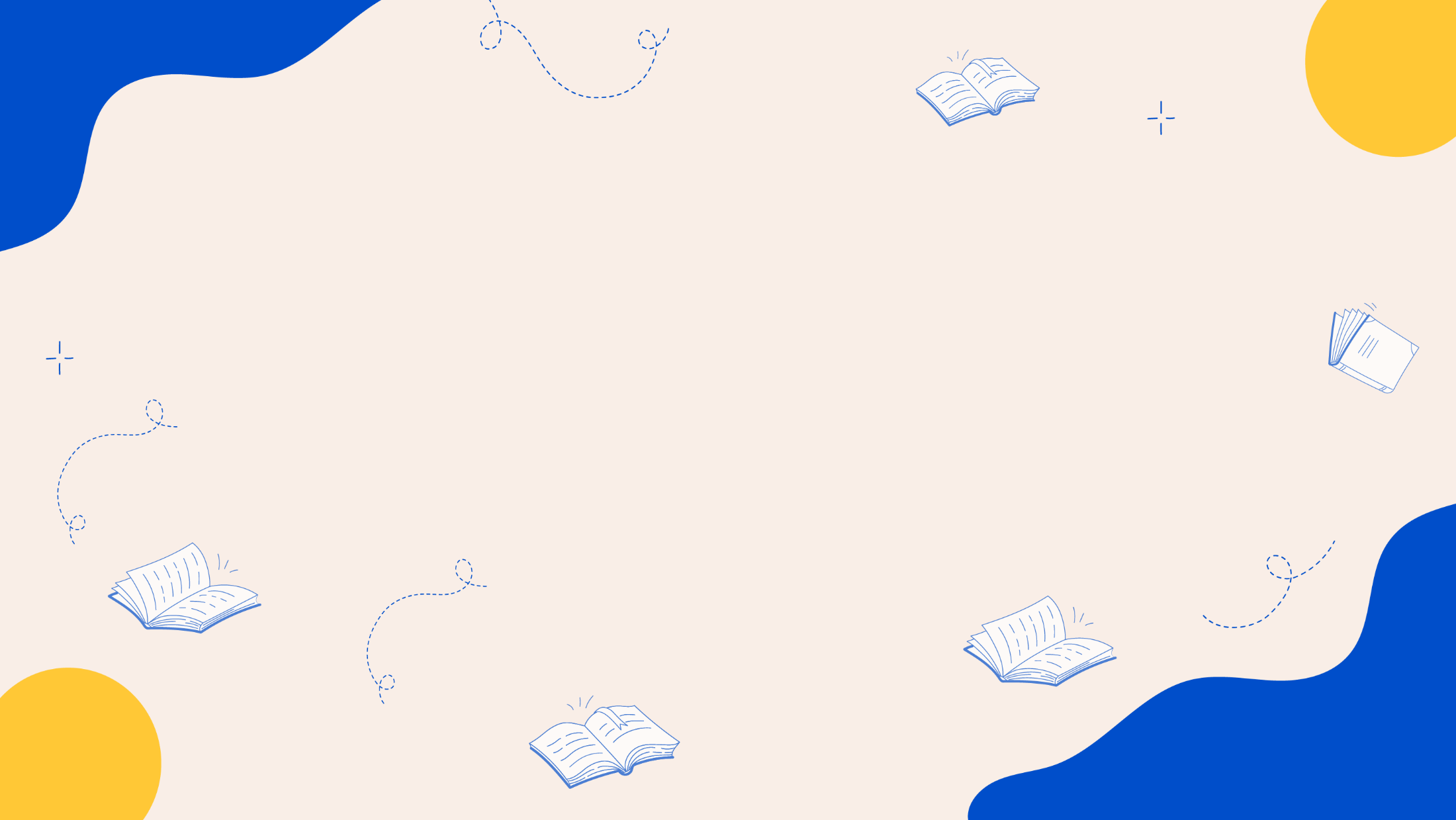 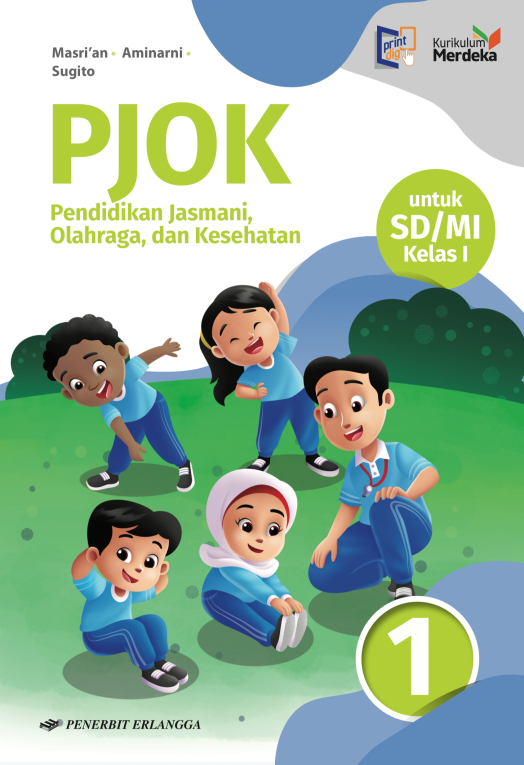 MEDIA MENGAJAR
Pendidikan Jasmani, Olahraga, dan Kesehatan
UNTUK SD/MI KELAS 1
Bab
5
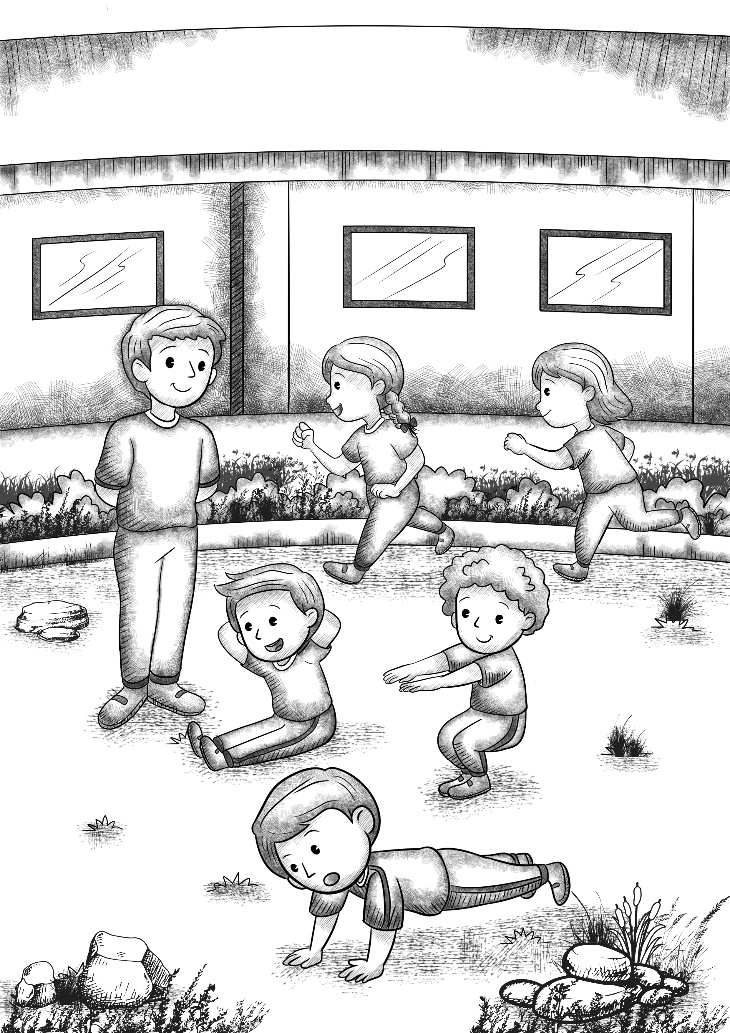 Tujuan Pembelajaran
Setelah mempelajari materi pada bab ini, siswa diharapkan dapat menjelaskan dan mempraktikkan:
Sikap tubuh berbaring;
Sikap tubuh duduk dan berdiri;
Sikap tubuh berjalan, berlari, dan bergerak di tempat.
KEBUGARAN JASMANI
[Speaker Notes: Jika terdapat gambar cantumkan sumber gambar dgn ukuran font 10pt]
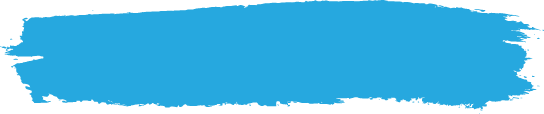 A. Sikap Tubuh Diam
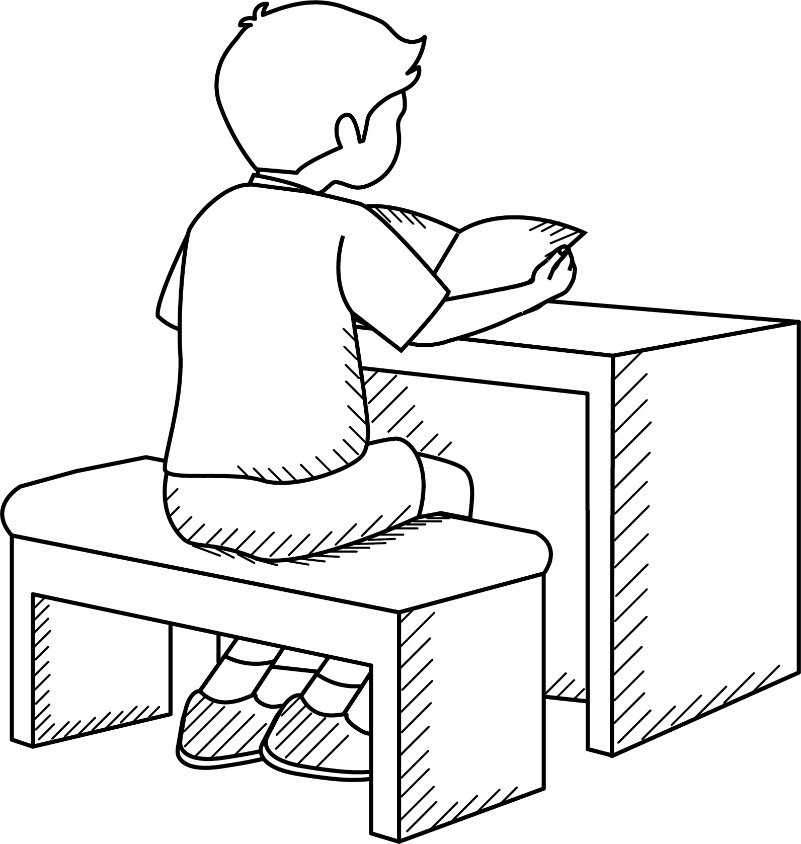 Sikap tubuh diam berarti tubuh tidak bergerak.
Contoh sikap tubuh diam adalah duduk.
Berdiri juga termasuk sikap tubuh diam.
Macam-macam sikap tubuh diam
a. 	Sikap duduk
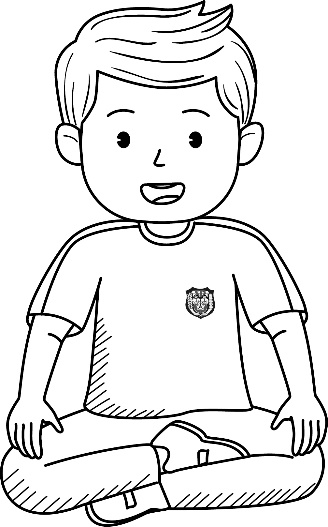 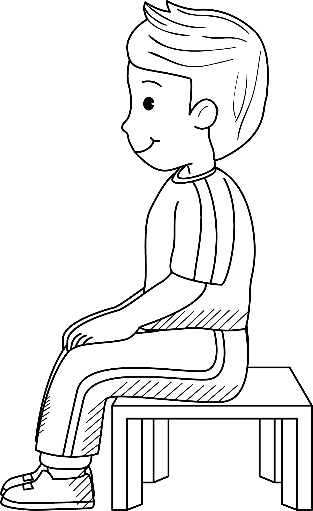 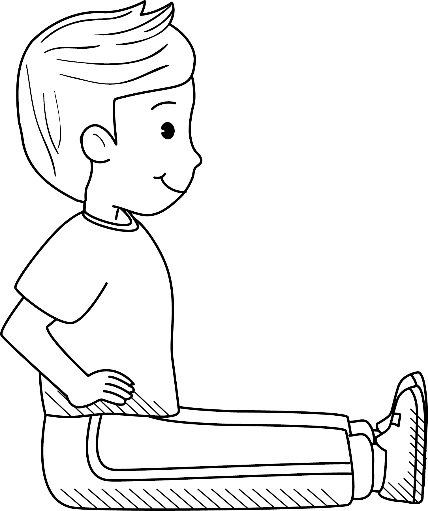 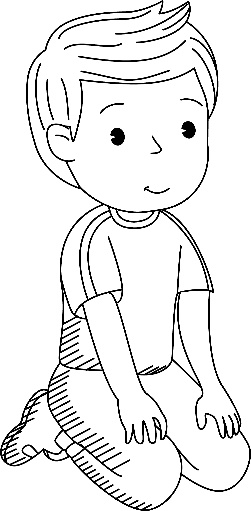 Duduk menyelonjor
Duduk bersimpuh
Duduk di kursi
Duduk bersila
b. 	Sikap berdiri
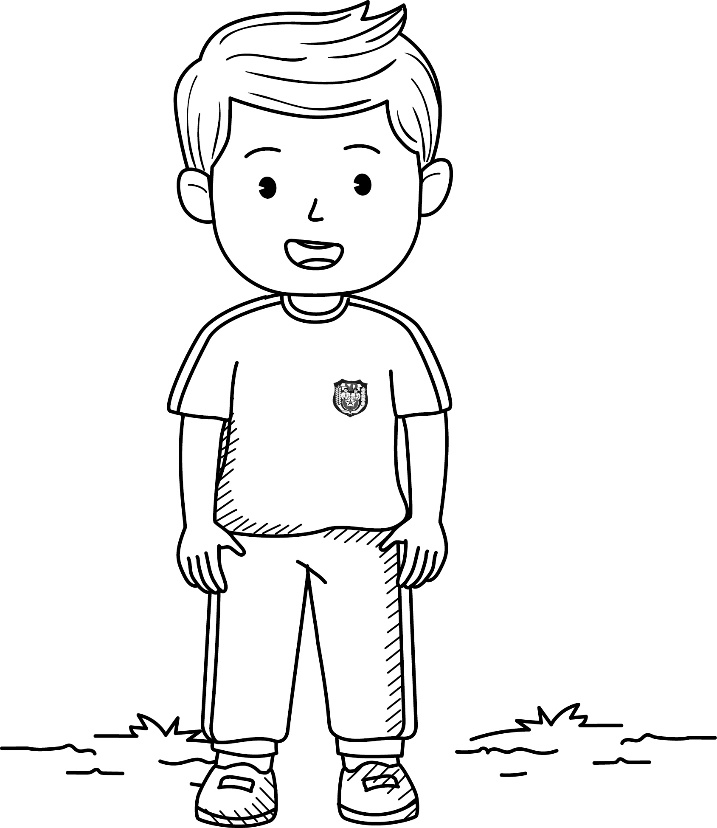 Berdiri dengan kaki lurus. 
Pandangan mata ke depan.
Kedua tangan di samping badan.
c. 	Sikap tubuh berbaring
Berbaring berarti meletakkan punggung. 
Berbaring juga berarti meletakkan sisi badan di sebelah bawah.
Tujuan berbaring adalah untuk istirahat.
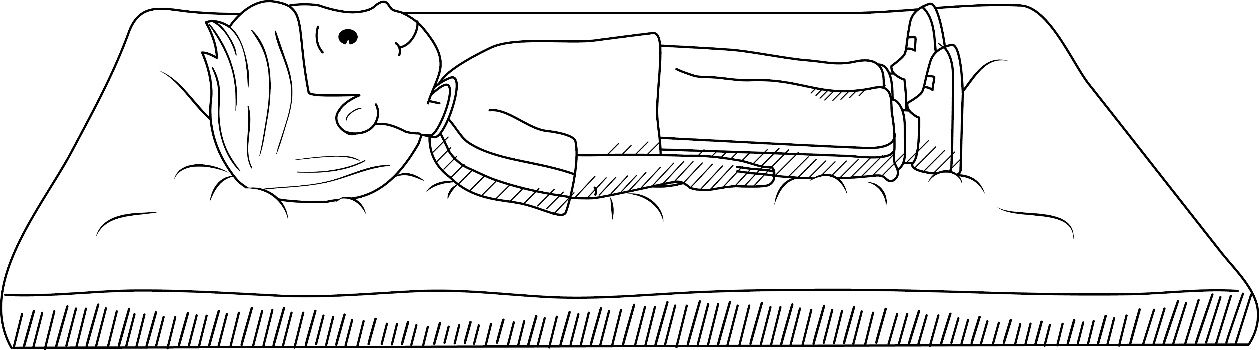 Macam-macam sikap tubuh berbaring
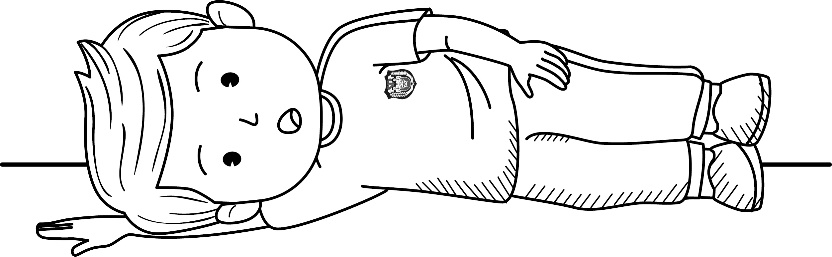 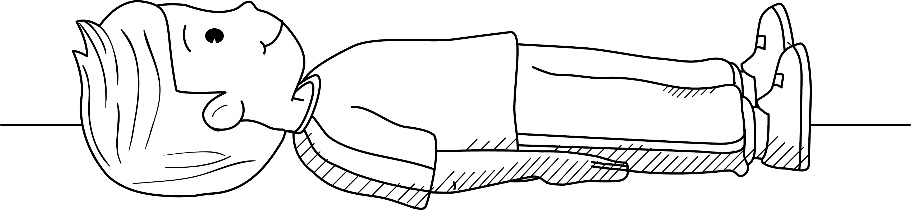 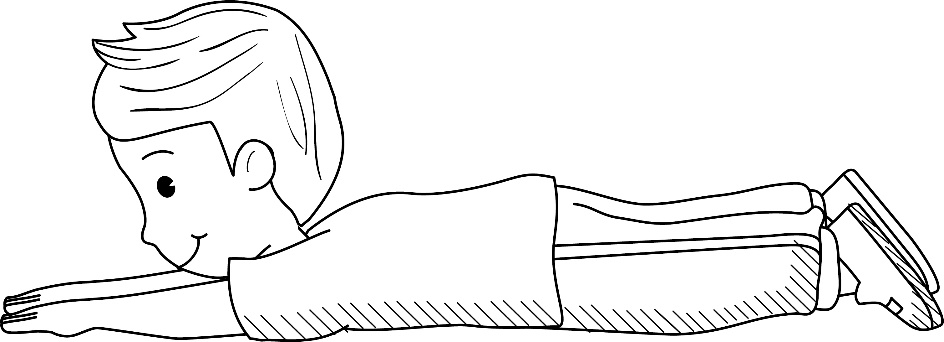 Sikap tubuh berbaring tengkurap
Sikap tubuh berbaring miring
Sikap tubuh berbaring telentang
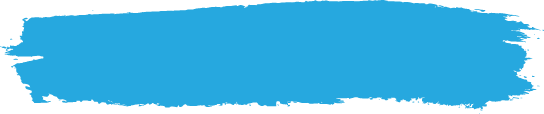 B. Sikap Tubuh Bergerak
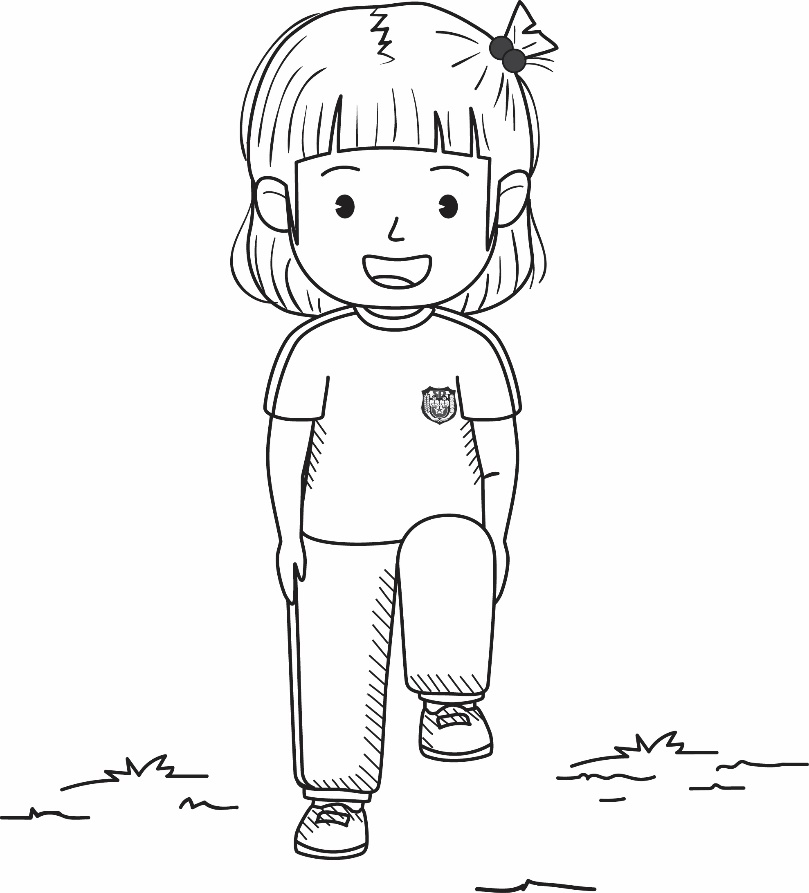 Bergerak berarti berpindah tempat.
Contoh bergerak adalah berjalan, berlari, dan berjalan di tempat.
Sikap tubuh bergerak harus benar.
Macam-macam sikap tubuh bergerak
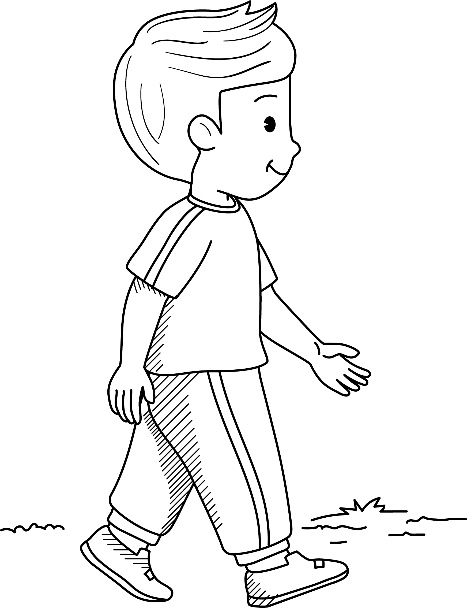 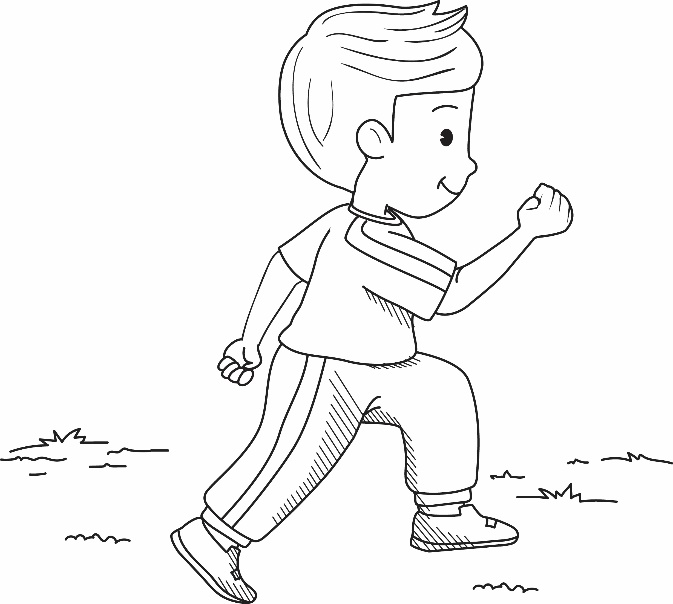 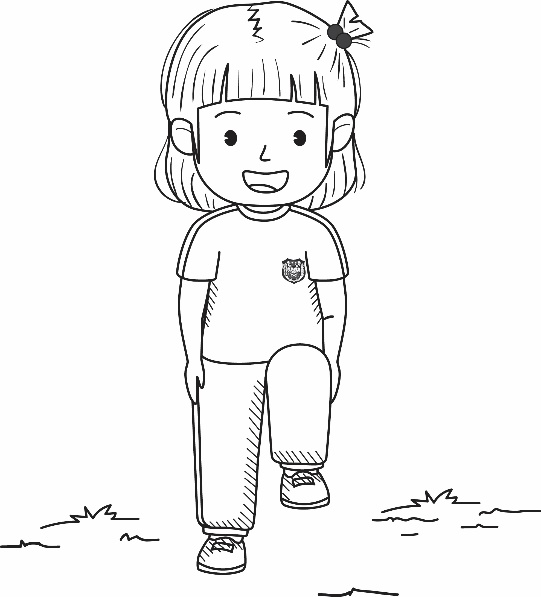 Sikap tubuh berjalan
Sikap tubuh jalan di tempat
Sikap tubuh berlari